Бюджет для граждан на основании решения Погарского районного Совета народных депутатов об исполнении бюджета Погарского муниципального района Брянской области за 2023 год
Исполнение доходной части бюджета за 2023 год составило 815 384,1 тыс. руб. или 93,7% к плановым назначениям.
Структура налоговых и неналоговых доходов
Структура доходной части бюджета
Исполнение расходной части бюджета за 2023 год составило 809 262,2 тыс. руб.  (89,91 %)
Структура расходов бюджета
Раздел 01«Общегосударственные расходы» 55 646,7 руб.
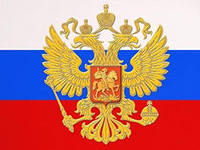 Расходы на осуществление 
государственных полномочий
«Другие общегосударственные вопросы» 7 507,8 т.р. (94,9%)
3 944,1 т.р
84 т.р
3 329,7 т.р
150 т.р
Раздел 02«Национальная оборона»
Раздел 03«Национальная безопасность и    правоохранительная деятельность» 4 105,9 тыс. руб.  (94,4 %)
Обеспечение деятельности ЕДДС
 
4 032,9 т.р
 (МБ)
Резервный фонд 73 т.р
Раздел 04«Национальная экономика» 44 734,2 тыс. руб. 97,6%
Подраздел 0408«ТРАНСПОРТ»12 935,0 тыс. руб. (100%)
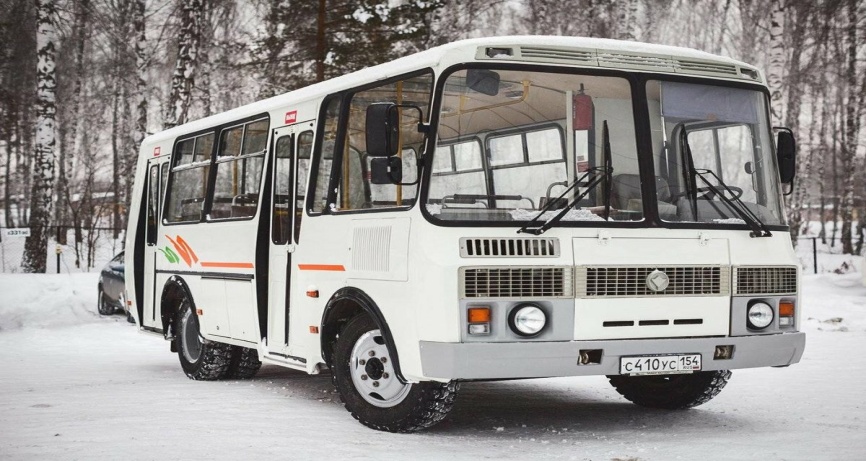 Подраздел 0409«Дорожное хозяйство»(дорожные  фонды)27 607,3 тыс. руб. 100%)
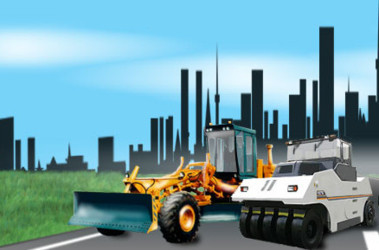 Подраздел 0412«Другие вопросы вобласти национальной экономики»3 551,7 тыс. руб. 76,8%
Подраздел 0501 «Жилищное хозяйство»92,8 тыс. руб. (39,1%)
Подраздел 0502 
«Коммунальное хозяйство» 
3 544,1 тыс. руб. (99,3%)
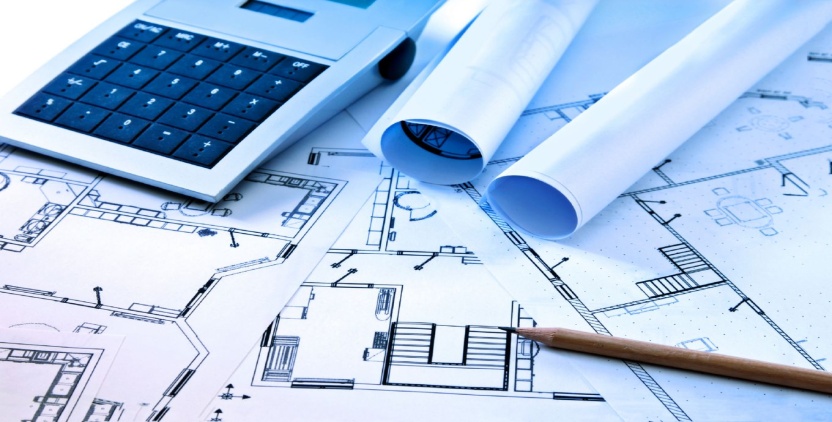 Подготовка объектов ЖКХ к зиме 2 259,1 тыс. руб.
Реализация переданных полномочий по решению отдельных вопросов  местного значения муниципальных районов в соответствии с заключенными договорами в сфере электро-,тепло-, газо- и водоснабжение поселений, водоотведения, снабжения населения топливом  110,0 тыс. руб.
Мероприятия в сфере коммунального хозяйства          1 175,0 тыс. руб.
Подраздел 0505«Другие вопросы в  области      жилищно-коммунального хозяйства»12 015,6 тыс. руб. (89%)
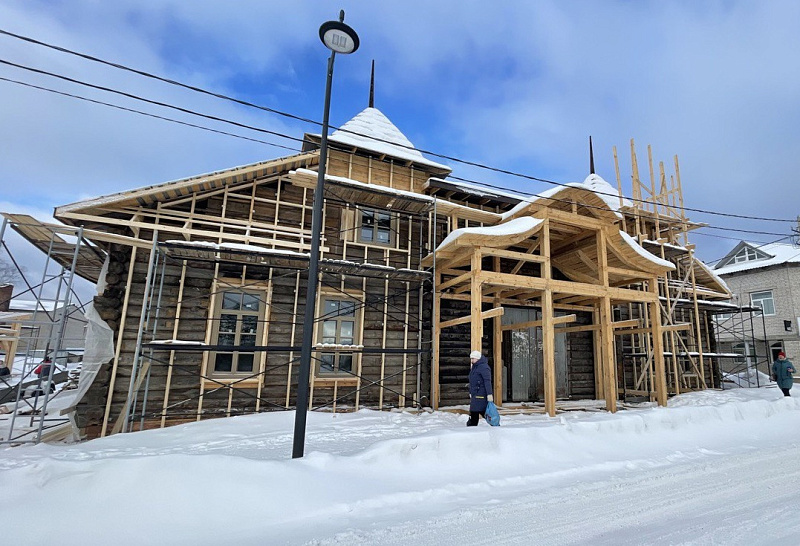 -приобретение крана-манипулятора автомобиля УММ 8161
12 015,6 тыс. руб.
Подраздел 0605«Охрана окружающей среды» 13 620,2 тыс. руб. (22,2%)
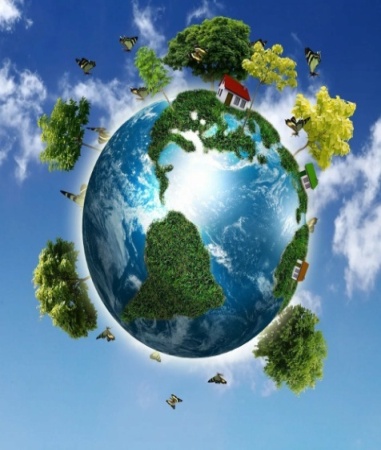 6,2 т.р
13 614 т.р
Информация о достигнутых показателях по средней заработной плате работников
 учреждений, расположенных на территории Погарского  района, повышение которым предусмотрено «майскими» Указами Президента РФ и отраслевыми 
«дорожными картами»
Раздел 07 «Образование»491 954,2 тыс.руб. 98%
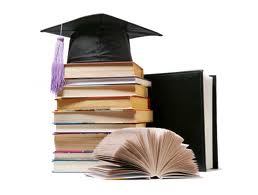 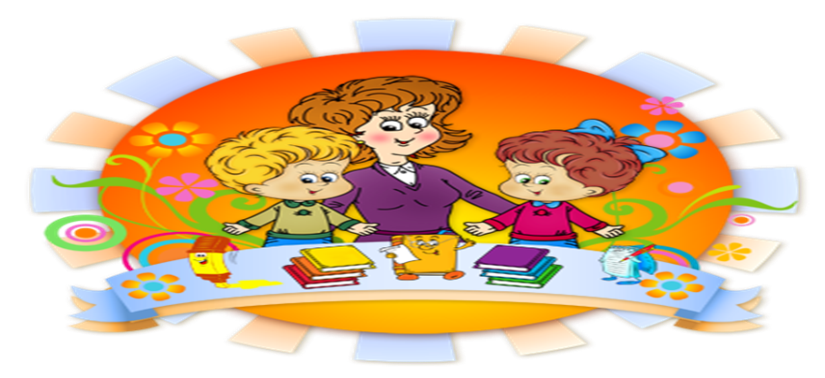 Подраздел 0701  «Дошкольное образование»96 091,3 тыс. руб 100%
Подраздел 0702«Общее образование» 317 179,6 тыс. руб. 97,7%
Подраздел 0702«Общее образование»
Подраздел 0702  «Общее образование»
Подраздел 0702  «Общее образование»
Отдельные мероприятия по развитию образования 10 381,5 тыс.руб.
Подраздел 0703 «Дополнительное образование» 22 160,8 тыс.руб. (96%)
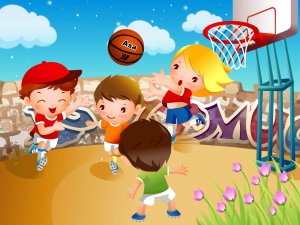 Подраздел 0707«Молодежная политика и оздоровление детей»(273,3 т.р) 38,1%
Подраздел 0709«Другие вопросы в области образования »(56 249,2 тыс. руб.) 97,6%
Раздел 08«Культура и кинематография»  (67 921,5 тыс. руб.) 97,5%
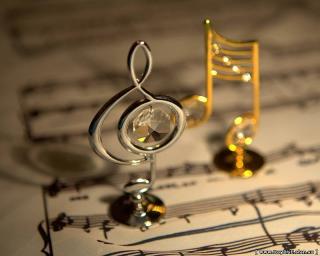 Раздел 08«Культура и кинематография»
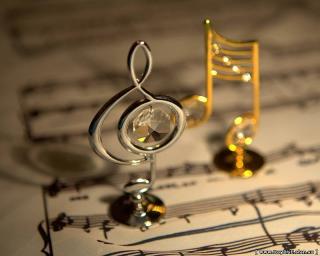 Раздел 10 «Социальная политика» (69 513,8 тыс. руб.) 77%
Подраздел 1003  «Социальное обеспечение населения» 91,8  тыс. руб. (76,1 %)
91,8т.р
Подраздел 1004 «Охрана семьи и детства» 48 781,1 тыс. руб. (70,3%)
Подраздел 1004 «Охрана семьи и детства»
Организация и осуществление деятельности по опеке и попечительству, выплата ежемесячных денежных средств на содержание и проезд ребенка, переданного на воспитание в семью опекуна (попечителя), приемную семью, вознаграждения приемным родителям, подготовку 
4 575,6 тыс. рублей


Обеспечение сохранности жилых помещений, закрепленных за детьми-сиротами и детьми, оставшимися без попечения родителей
39,9 тыс. рублей
Подраздел 1006«Другие вопросы в области социальной политики» (13 192,2 тыс. руб.) 99,5%
Раздел 11 «Физическая культура и спорт»(13 205,3 тыс. руб.) 96,5%
Раздел 1400«Межбюджетные трансферты»
23 405,4 тысяч рублей 100%